Использование мнемотаблиц в работе с заикающимися детьми старшего дошкольного возраста
Поготовила:
учитель-логопед
МБДОУ  детский сад  №73
Максимова Т.П.
Мнемотехника – искусство запоминания, совокупность приемов и способов, облегчающих запоминание и увеличивающих объем памяти путем образования искусственных ассоциаций.
Использование мнемотехники помогает развивать:
- зрительную и слуховую память;
- зрительное и слуховое внимание;
- воображение;
- восприятие;
- развивает кругозор;
- развивает все стороны речи и речемыслительную деятельность детей.
Суть мнемотаблиц-
на каждое слово или словосочетание 

придумывается картинка.
Метод - мнемотехника
Этот метод в разные годы специалисты называли по разному: В. К. Воробьева называла эту методику сенсорно - графическими схемами, Т. А. Ткаченко - предметно - схематическими моделями, 
В. П. Глухов - блоками - квадратами, 
Т. В. Большова - коллажем, 
Л. Н. Ефименкова - схемой составления рассказа.
Этапы использования мнемотаблиц для разучивания стихотворений:
- выразительное чтение стихотворения;
- чтение стихотворения с опорой на мнемотаблицы;
- рассматривание  каждого слова или строки в мнемотаблице; 
- вопросы по содержанию стихотворения, помогая тем самым детям уяснить основную мысль;
- выяснить, какие слова непонятны детям, объяснить их значение в доступной для них форме;
- чтение отдельно каждой строки стихотворения с опорой на мнемотаблицы;
- рассказывание стихотворение с опорой на мнемотаблицы;
- зарисовки своих мнемотаблиц или дорисовка уже имеющихся.
Коррекция по устранению заикания у детей дошкольного возраста учитель - логопед проводит ус учетом этапов ограничения речи:
- сентябрь: режим молчания и режим шепотной речи;
- октябрь и 2 недели ноября: сопряженная речь;
- 3 - 4 недели ноября и 1 - 3 недели декабря; отраженная речь;
- 4 неделя декабря, январь и февраль: вопросно - ответная речь;
- март, апрель, май: самостоятельная речь.
Предполагаемые результаты
- у детей увеличивается кругозор , знания об окружающем мире;
- появляется желание пересказывать тексты, придумывать интересные схемы и мнемотаблицы;
- появляется интерес к разучиванию стихотворений,загадок и потешек;
- словарный запас детей выходит на более высокий уровень;
- заикающиеся дети преодолевают робость, застенчивость, учатся свободно держаться перед аудиторией.
Творческое создание детьми опорных схем.
«Птичка летает…»Жуковский В.
«Птичка летает…» Жуковский В.
«Опустел скворечник…»И.Токмакова
«Опустел скворечник…» И.Токмакова
«Опустел скворечник…»И.Токмакова
«Опустел скворечник…»И. Токмакова
Ростом разные подружки, но похожи друг на дружку…
Сидит девица в темнице, а коса на улице (морковка).
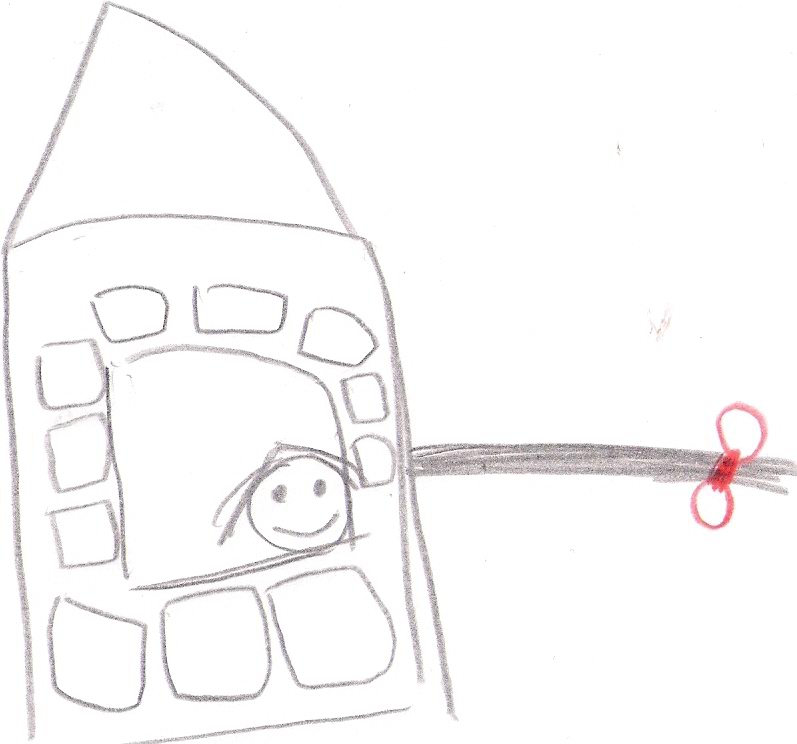 «Птичка летает…»Жуковский В.
«Сидит дед…»
«Сидит дед…»
«Ростом разные подружки…»
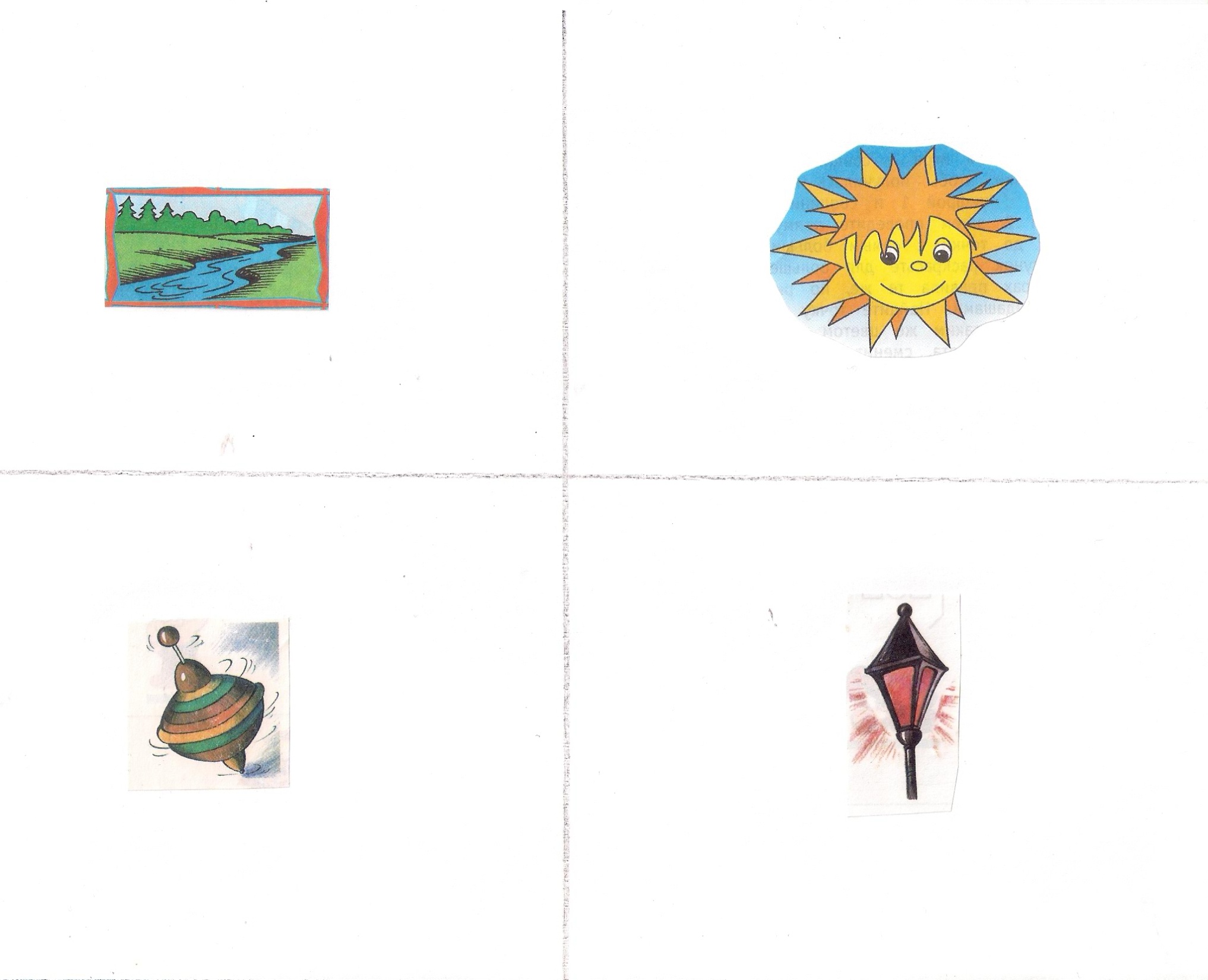 «На большом..»
« На большом …»
Мы долго думали, гадали…
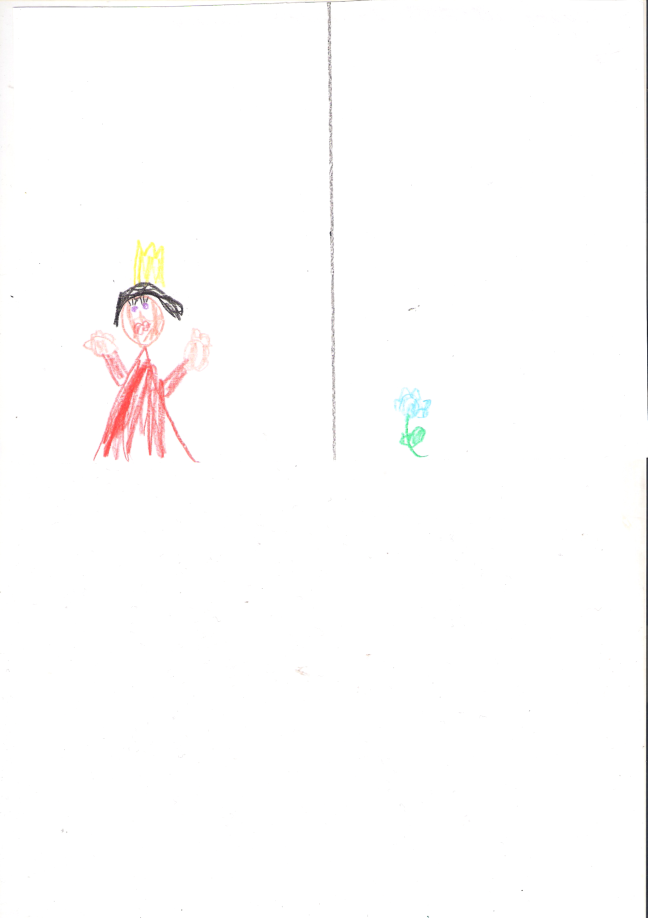 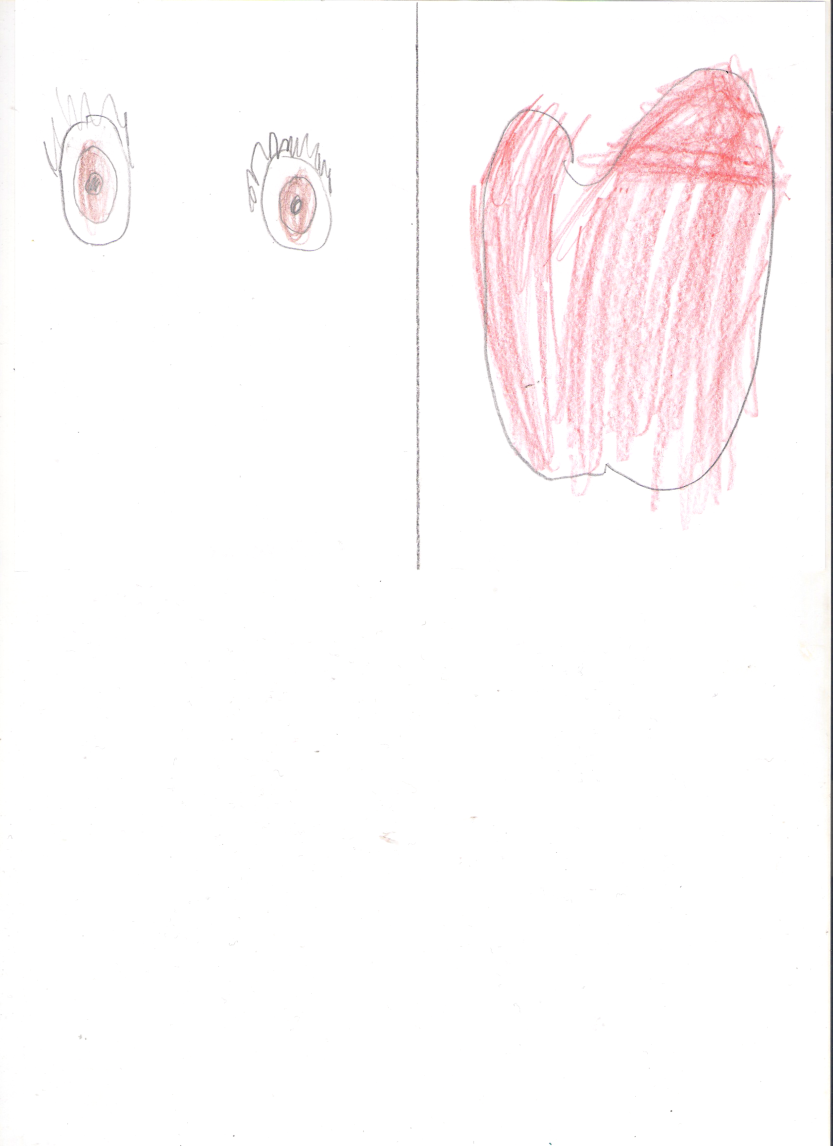 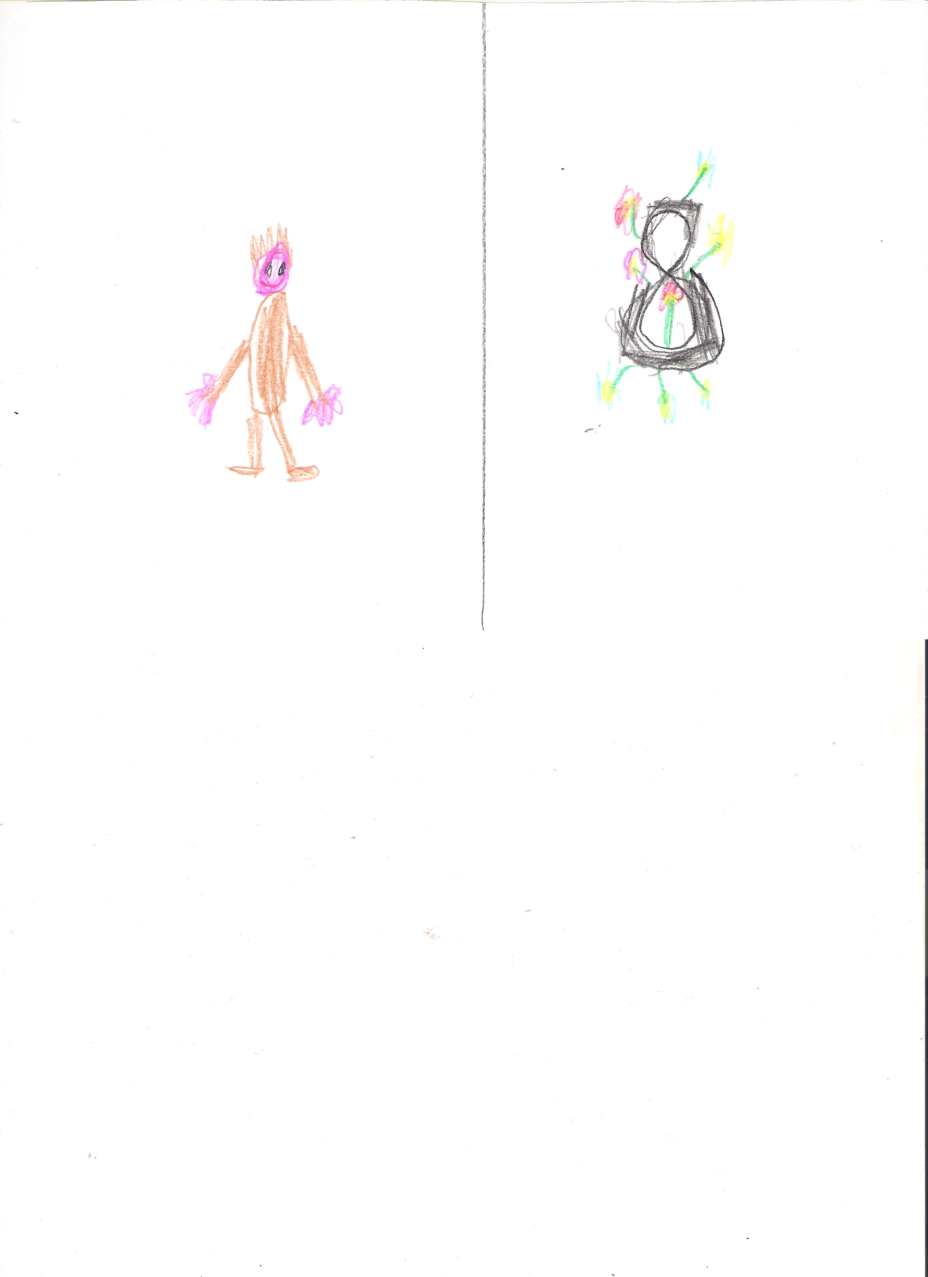 Дуют ветры в феврале…
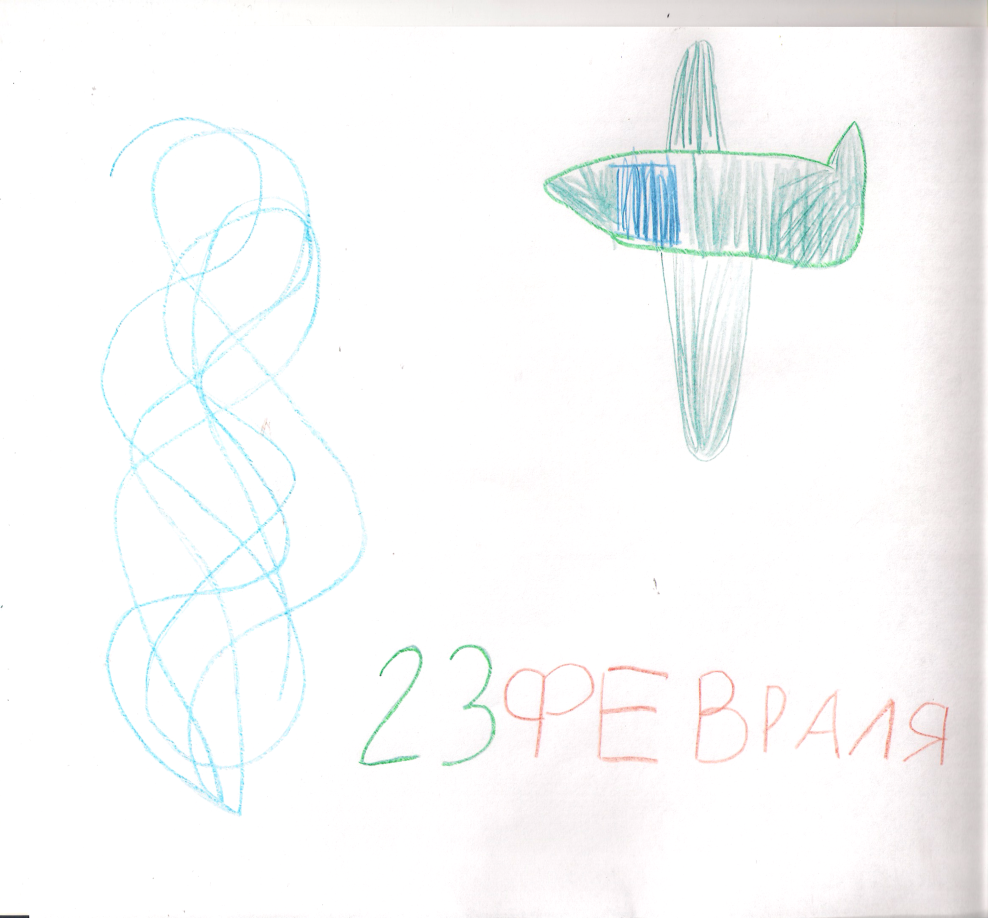 К нам на ёлку, ой-ёй-ёй…
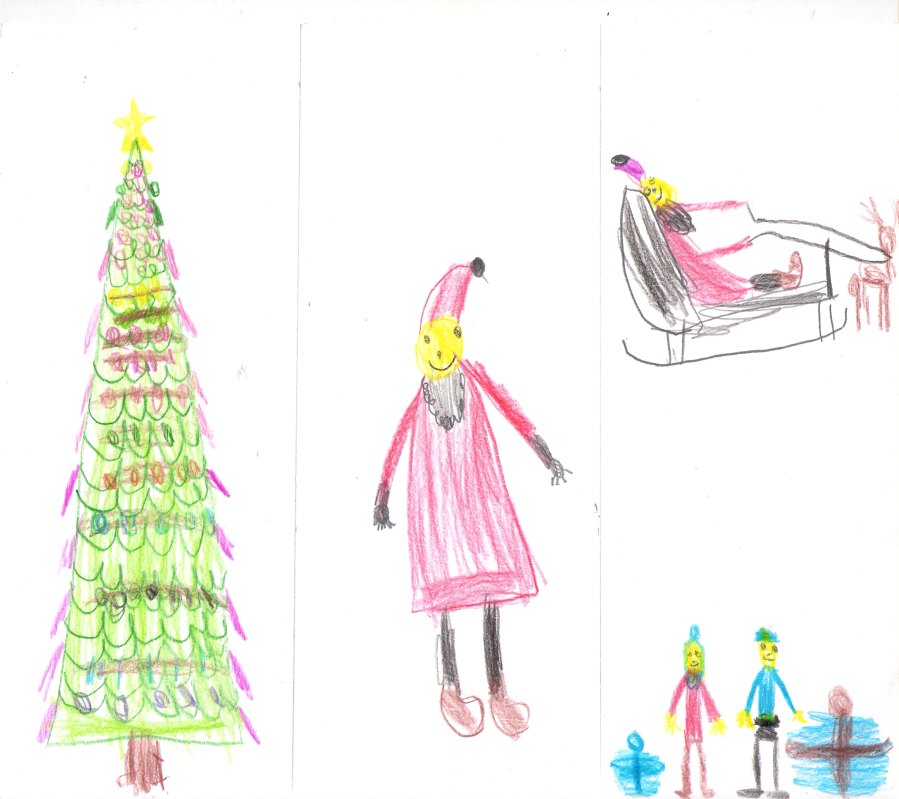 Мы весной его не встретим…
Спасибо за внимание.